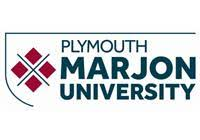 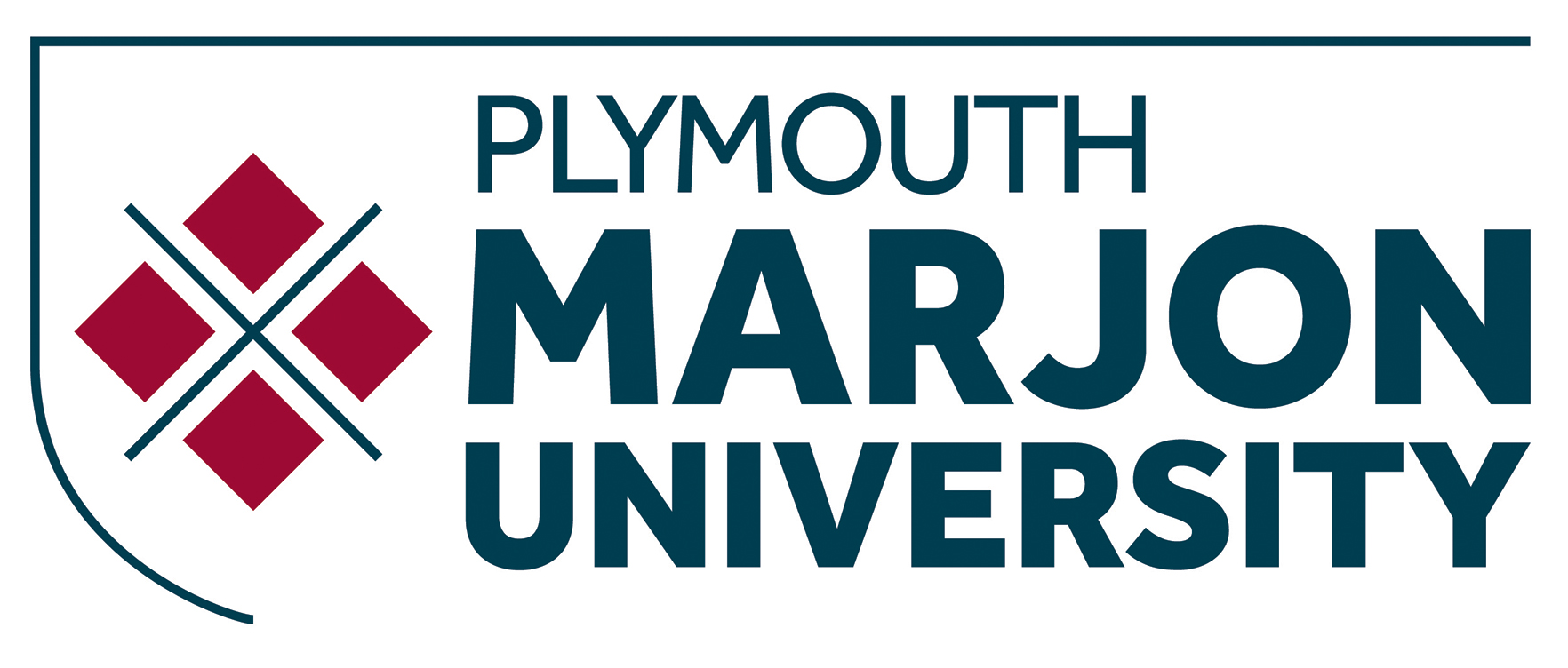 MA Education Induction
Welcome20th September 2023
Alison Milner
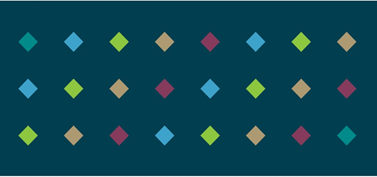 Objectives
Introductions
Discuss study expectations
Review Canvas and Timetables
Introductions
Briefly introduce yourself to the rest of the group:

Hello, my name is……….
Timetables
Plan your learning and study around the sessions.
How does this fit into your life on a weekly basis?
What can you see?
Can you access Canvas?
Have you completed the online enrolment process?
Mode of Study
Full or Part Time Study
Expectations
Commitments

Pathway of Study
Generic
Disability
Leadership
MA Study Expectations
Email forwarding from personal email accounts
Draft submissions – 500 words per assignment or section of dissertation
Time/commitment/self management
Reading for each session
It always takes longer than you think or plan for!
Preparation Activities
Reading to support your modules
Think and jot down ideas for your research project: Consider what and why you would like to find out, who from, when and how you wish to conduct the study.
Contact tutors to discuss your ideas.
Facilities
Grandstand – lunch
Library
Drinks available from Marjon Stores
Marjon’s support network
Welcome Postgraduates (sharepoint.com)

Postgraduate Fair – in the Hub on Tuesday 3rd October 15:00 – 17:00 (Drop in)
Questions
Objectives
Introductions
Discuss study expectations
Review Canvas and Timetables